Дата : 10.02.2022 р.
Час проведення : 13.30
Гра  як засіб формування соціальної компетентності у дітей дошкільного віку
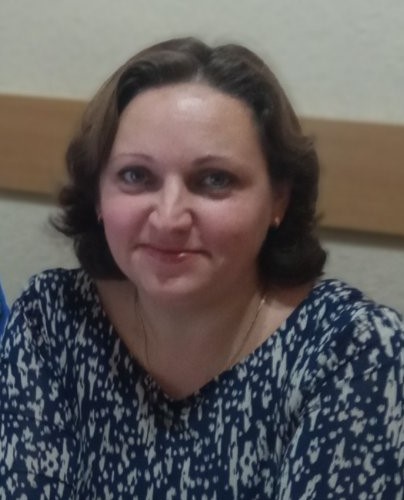 Вихователь-методист 
КЗ «ДНЗ № 43 ВМР»
Орлик О.Л.
1
Гра - це школа соціальних відносин, в яких       
               моделюються форми поведінки дитини.
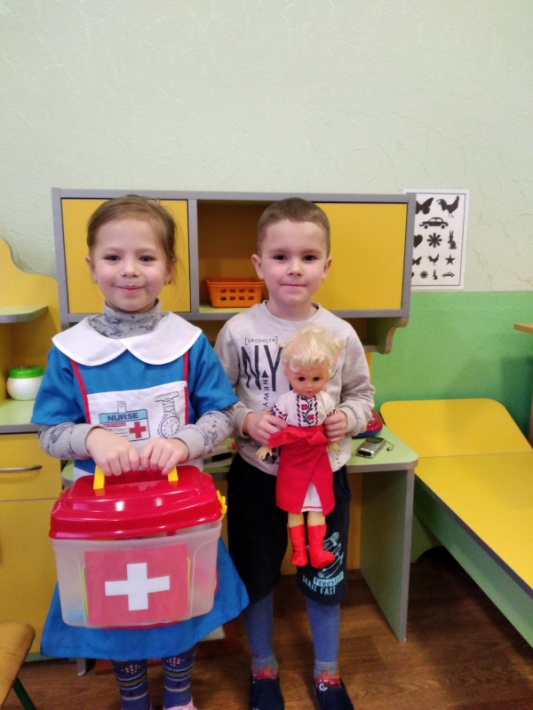 І наше завдання - правильно і вміло допомогти   дітям придбати в грі необхідні соціальні навички.
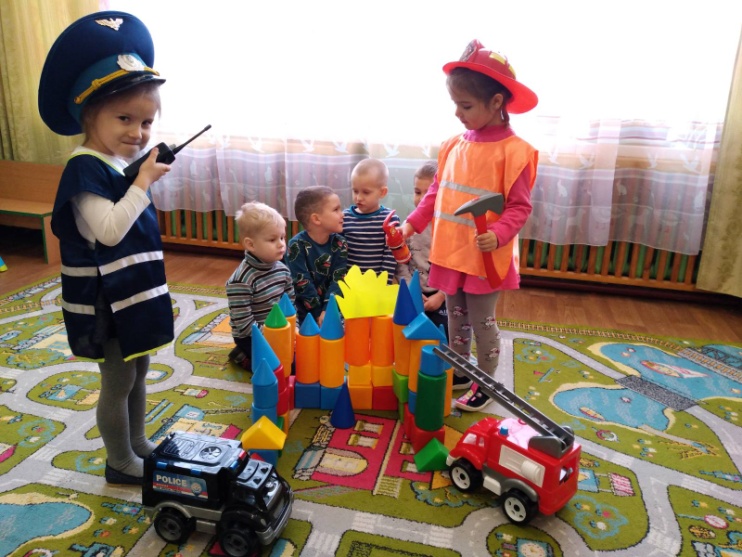 2
За допомогою гри 
дитина оволодіває:

*  усією системою людських взаємин – спочатку на   
   емоційному, а потім на інтелектуальному рівні;
* способами практичної і розумової діяльності; 
* великим діапазоном людських почуттів;
* поняттями «добро» і «зло», вчиться їх розрізняти;
* морально-етичними нормами, виробленими людством.
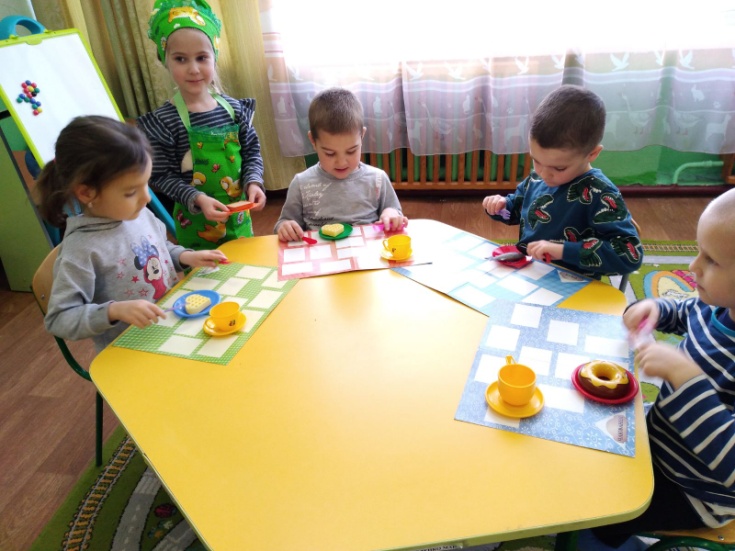 3
Гра дитини – 
це життєва лабораторія.
                                                      

Станіслав Теофілович Шацький
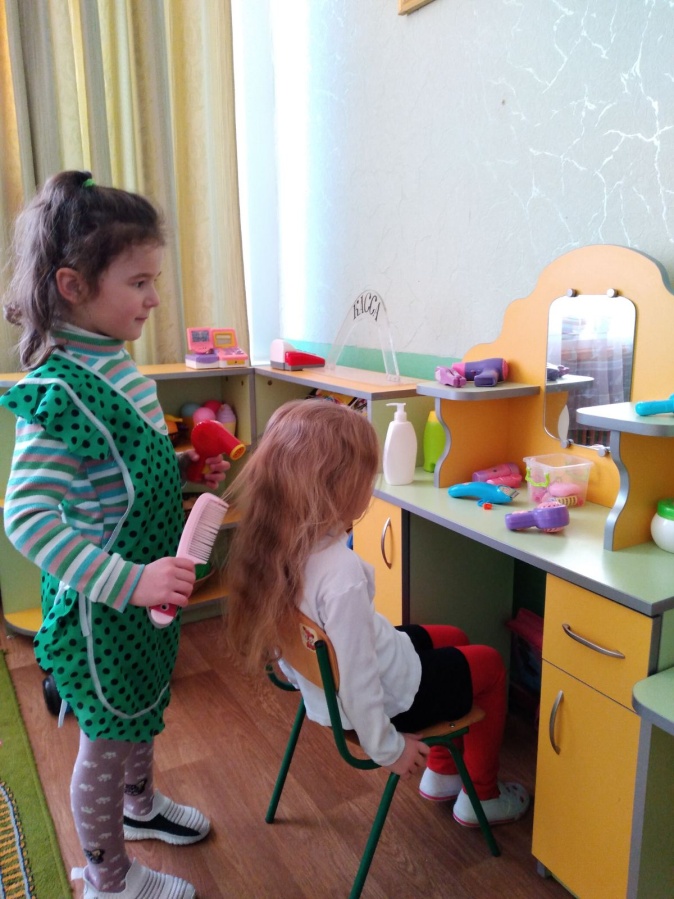 Сюжетна гра - найпривабливіша діяльність для дітей дошкільного віку.
4
Щоб гра, насамперед сюжетно-рольова, дійсно стала для дітей школою моралі, причому моралі не уявної, а реальної, якою керуються у своїх діях, педагогу потрібно пам'ятати і враховувати у своїй роботі, що:
цінність тієї чи тієї гри визначається тим, які форми суспільної поведінки вона прищеплює, які моральні якості дітей активізує;
гра має розв'язувати загальновиховні завдання, серед яких першочерговими мають бути завдання морально-етичного виховання і розвитку, формування суспільних якостей дітей;
на перший план у грі треба висувати не дидактичну мету, а засвоєння морально-етичних норм спілкування, поведінки людей;
гра має викликати позитивні емоції та переживання;  ролі, які обирають і виконують діти, мають бути сповнені морально-етичним змістом;
під час гри діти повинні постійно орієнтуватися на своїх ровесників, сферу їхніх потреб і переживань.
5
Ознаки сюжетно-рольової гри:

 1) присутність конкретного сюжету
 (що показує реальну або 
вигадану дійсніть);

 2) виконання дитиною конкретної 
ролі - будь-якого героя або просто 
режисера ігрової діяльності.
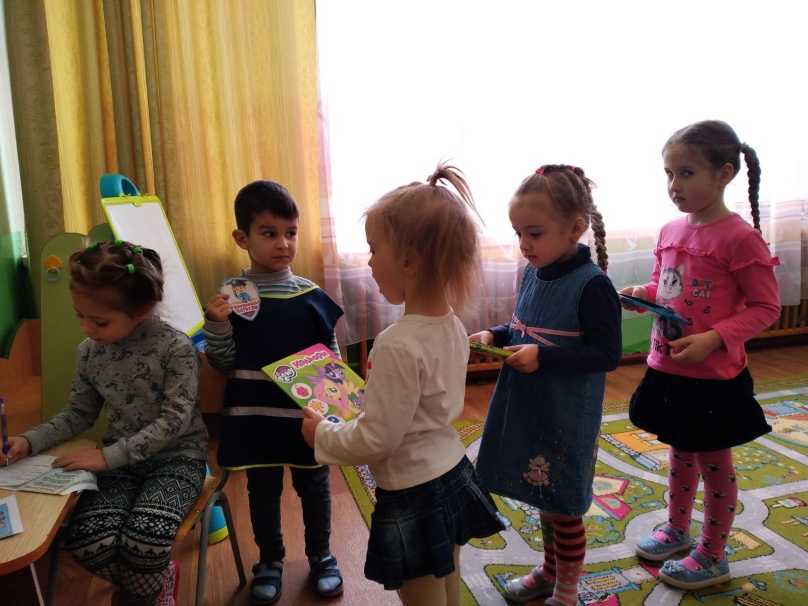 6
7
8
Функції гри:
Соціалізація
 Навчання   
  спілкуванню
 Виховання


 Відпочинок
 Задоволення
 Компенсація
9
10
Правила організаційних моментів гри:

*  Тривалість гри
*  Не починати гру перед сном      
    чи вживанням їжі
*  Враховувати рівень розвитку
*  Привчати до охайності
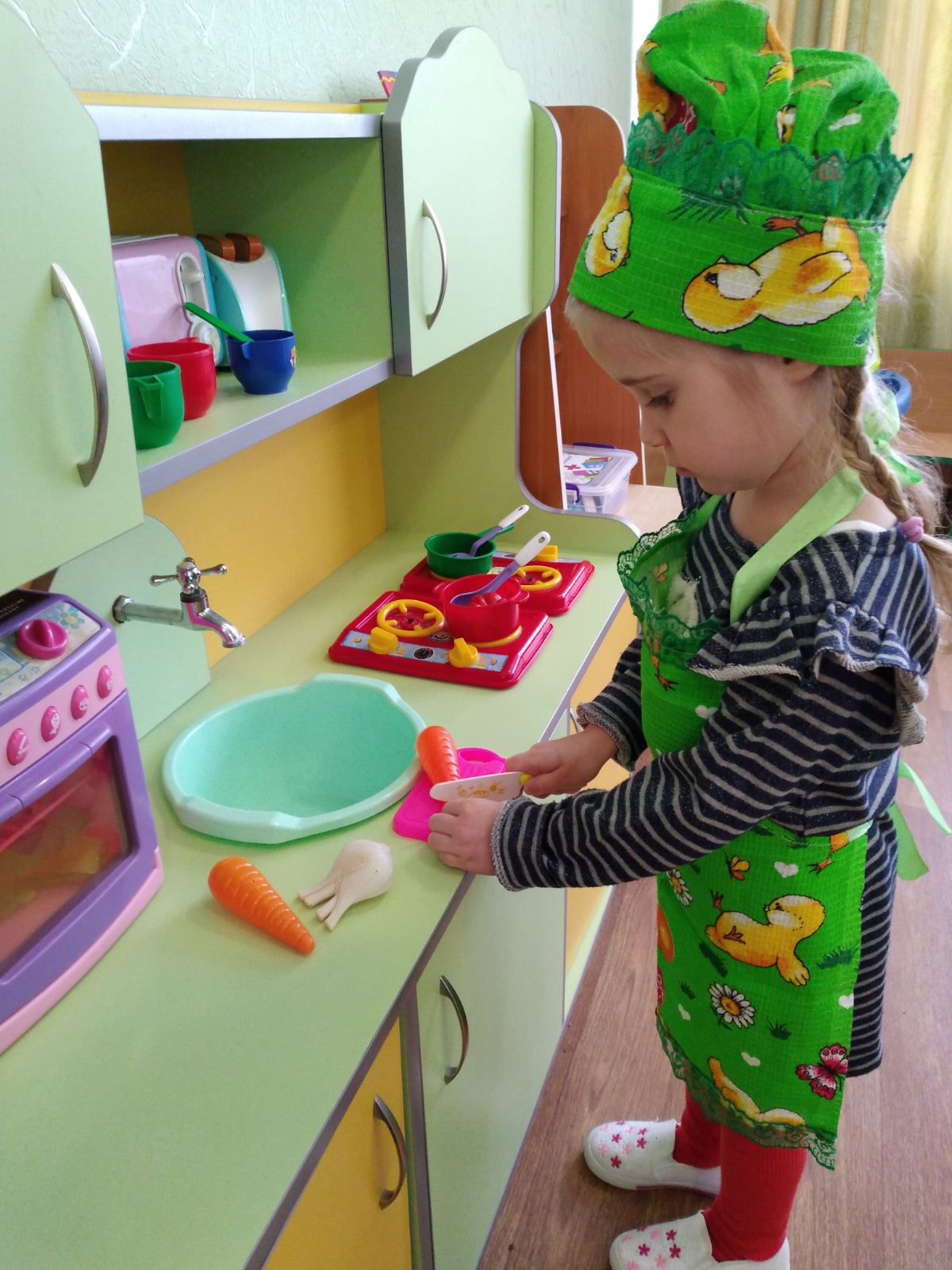 11
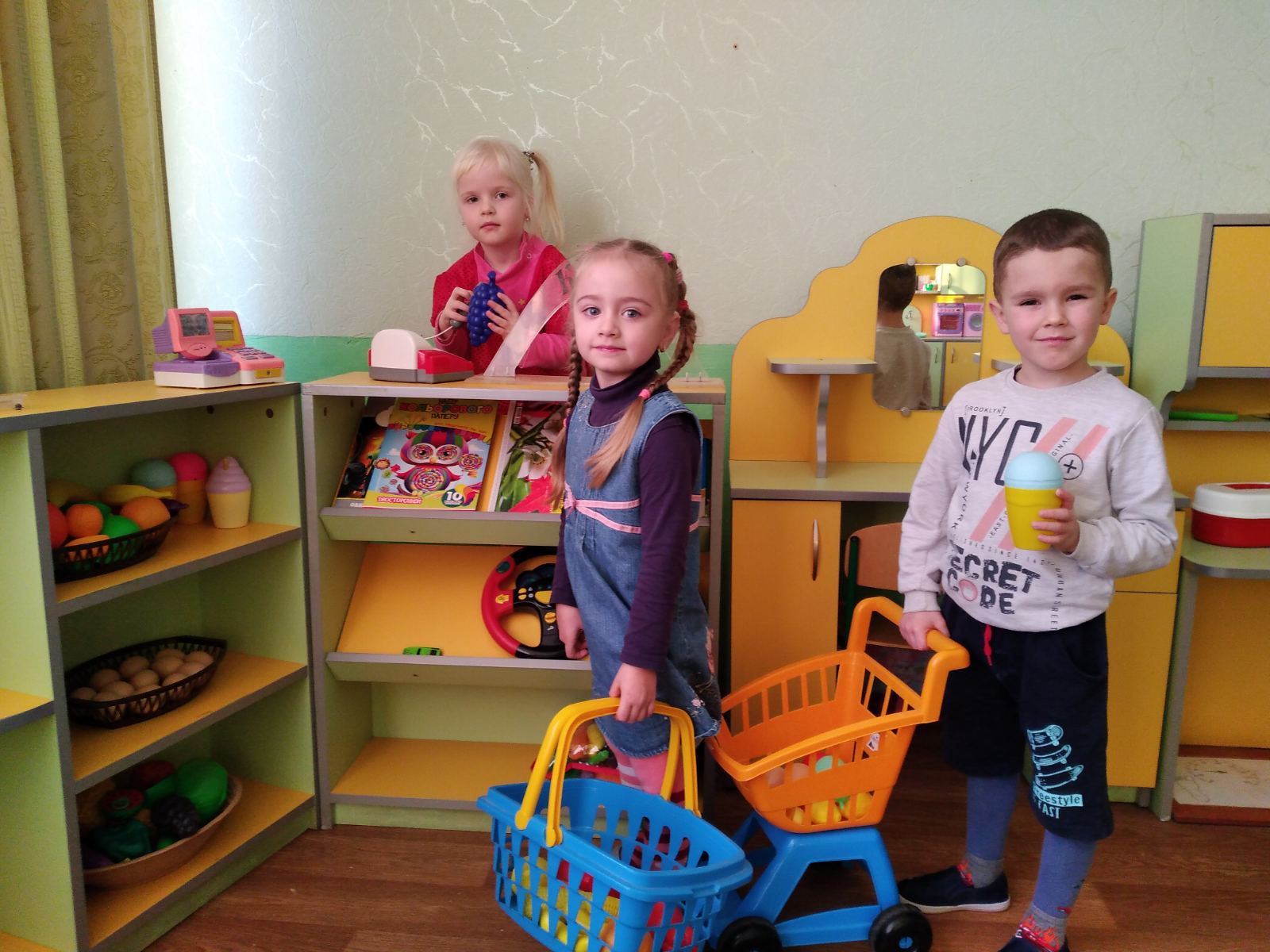 Гра – природний спосіб розвитку дитини
12
Дидактичні ігри розвивають спостережливість, уяву, пам’ять, мислення, мовлення, сенсорні орієнтації дітей у розмірах, формах, кольорах, максимально задіюють інтелектуальний потенціал у пізнанні світу і себе.
13
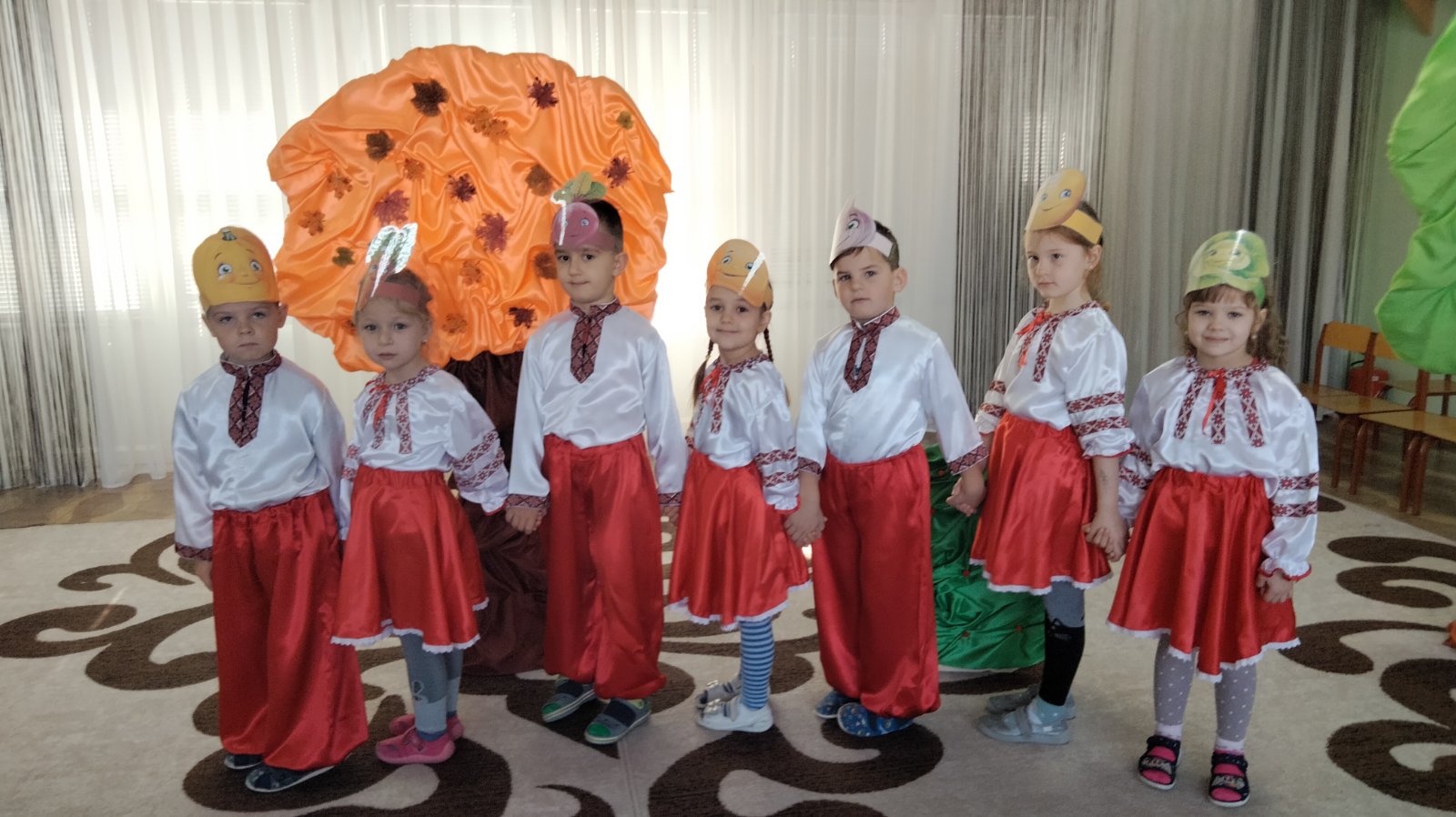 У формуванні соціальної компетенції дітей дошкільного віку важливо використовувати театралізовані ігри, виховна цінність яких полягає в тому, що, організовуючи так ігри з дітьми, педагог має змогу шляхом продуктивного розподілу ролей впливати на реальну позицію дитини через гру.
14
Гра має величезне розвивальне і виховне значення для формування дитини. Дитячі ігри будять у дитині різні почуття, слугують розвитку її духовних здібностей і дають початок корисним навичкам.
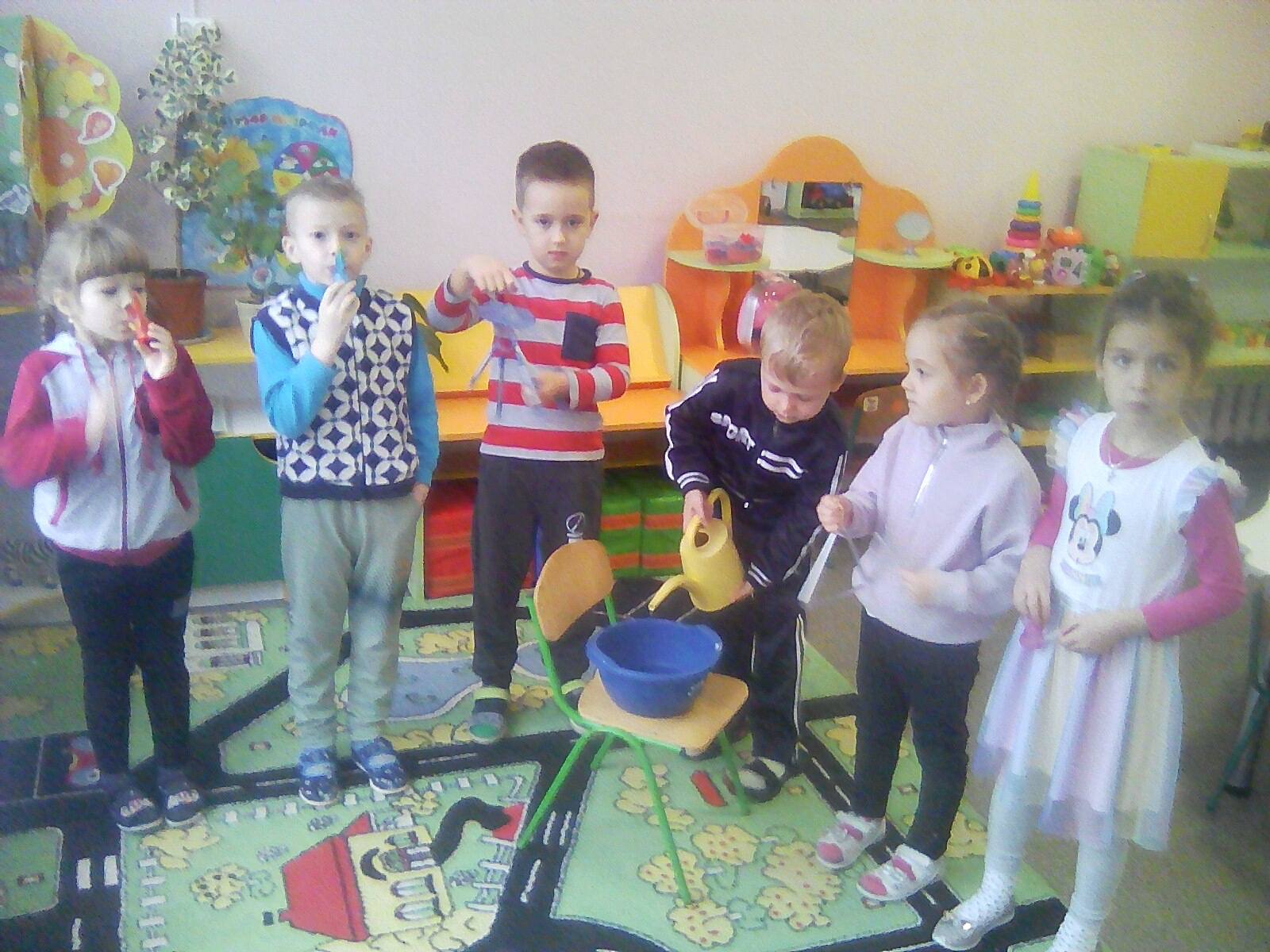 15
Укладач : Олена ОРЛИК 
Вихователь-методист  КЗ “ДНЗ № 43 ВМР”

Перелік використаних джерел:

1.Гончаренко А. М. Граємо разом – з іграшками та без них. Дошкільне виховання. 2014№ 2. С. 10-12.
 
2.Піроженко Т. О., Карасьова К. В. Ігрова діяльність дошкільника. Старший дошкільний вік: навчально-методичний посібник. К.: Генеза
 
3.Тарасенко Г.С. Творчі ігри у виховній роботі з дітьми / Г.С.Тарасенко // Організація дитячої ігрової діяльності в контексті наступності дошкільної та початкової освіти. Навч.-метод. посіб. / За ред. Г.С. Тарасенко. – К. : Видавничий Дім «Слово», 2010. – 320 с.
 
4. Поніманська Т.І. Формування соціальної компетентності дитини / Т.І. Поніманська // Нова педагогічна думка. – 1998.– № 2. – С. 91-95

 5. Стаєнна О. О. Роль дорослого в дитячій грі. Палітра педагога: науково методичний додаток до журналу «Дошкільне виховання». 2017, №1. С. 3-16

6. Кушнірик Н. Я. Гра як важливий засіб всебічного розвитку дітей дошкільного віку. Вісник Черкаського університету. Сер. Педагогічні науки. 2010. Вип. 176. С. 79-825
16
ДЯКУЮ ЗА УВАГУ!
17